FGAI4H-J-027-A01
E-meeting, 30 September – 2 October 2020
Evaluate AI/ML Models for Health
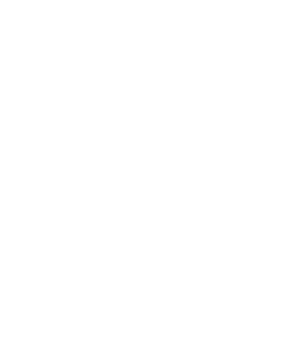 Tasks/use cases
Trustworthy? Accurate? Robust? Plausible? Fair?Effective? Safe?
AI4H Evaluation Considerations
Identified novel characteristics of health AI validation/evaluation 
Introduced standardized model benchmarking 
 Preliminary considerations on evaluation process 
Overview of deliverables DEL7.1-5 
Considered requirements for a benchmarking platform 
Collected best practices for health AI assessment from literature.
[Speaker Notes: Contacted my co-editors, people from Australia, India, South-America, Germany]
NoveltyWhich aspects of health AI model evaluation are novel/unique/essential?
Novel Aspects
Standardized model benchmarking
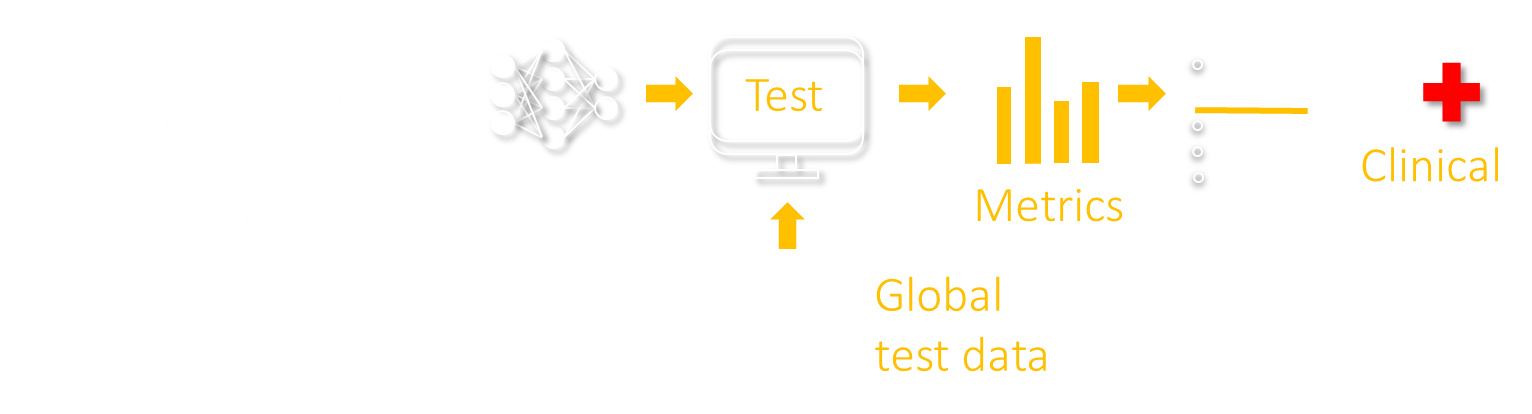 Possible approaches:
1) Closed environment 
2) Via interface  
3) Federated
Evaluation process Preliminary considerations
Appendix IBenchmarking platform - closed environment
System overview (administrative backend · frontend · execution environment)
General considerations (security · hosting · computing resources · availability)
System architecture
Appendix II Best practices from the scientific literature and other documents
From 14 important sources with brief discussion. Please send us literature you find relevant.
Other evaluation deliverables
Call for Participation
Please review + contribute to 
DEL07: AI for Health Evaluation Considerations
https://extranet.itu.int/sites/itu-t/focusgroups/ai4h/SitePages/Deliverables.aspx   

Join us!
Markus Wenzel, David Neumann Fraunhofer 
Sandeep Reddy Deakin University
Annika Reinke, Manuel Wiesenfarth German Cancer Research Center
Alberto Merola AICURA medical  
Steffen Vogler Bayer